The TAG Athens project
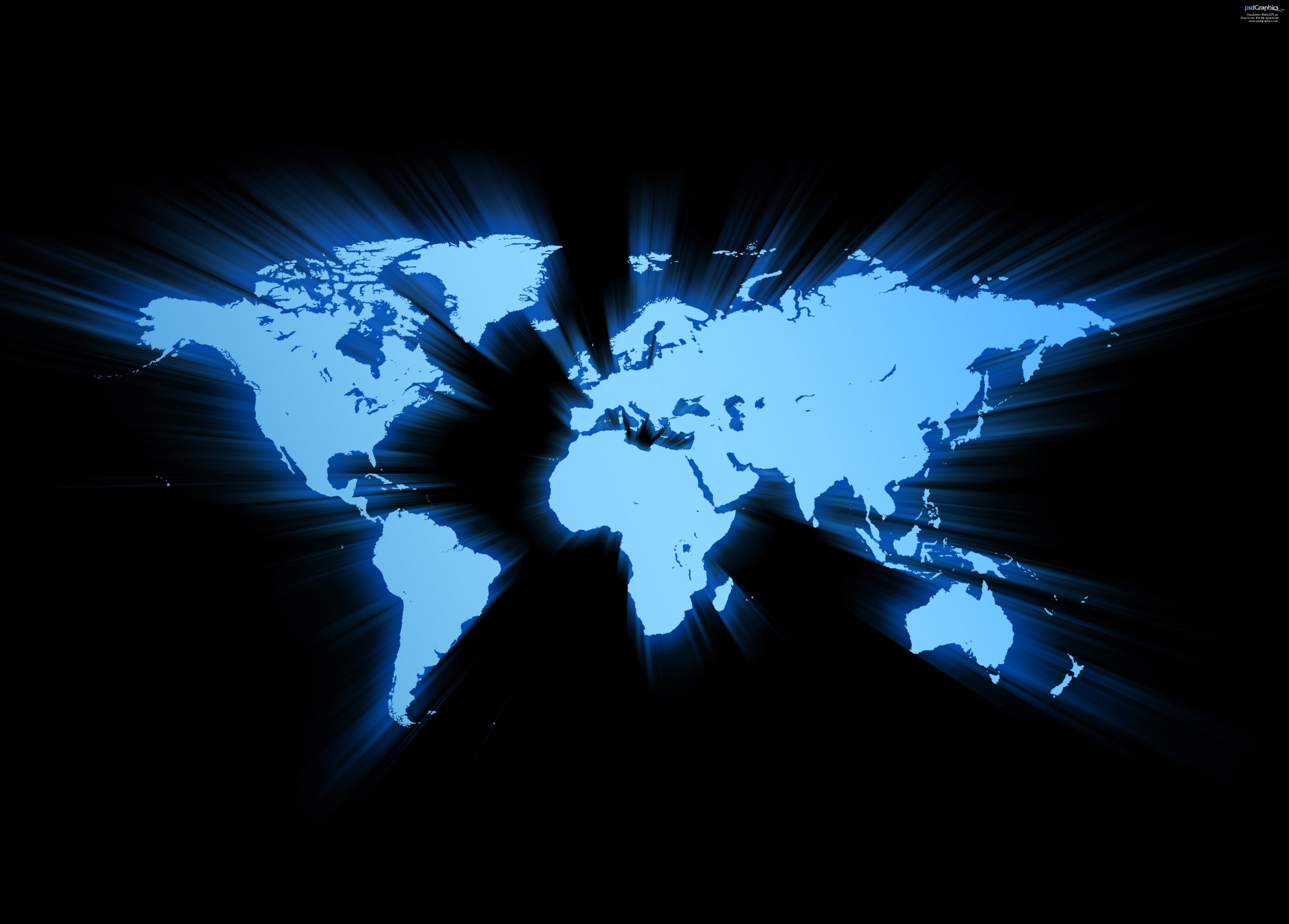 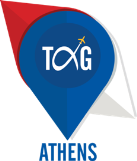 08.06.2015
Dynamic traffic development during the first five months of 2015…
Passenger Traffic Development
January - May 2015/2014
(in millions)
+ 23.7%
+ 21.2%
+ 28.2%
2014    2015
2014    2015
2014    2015
International
Total
Domestic
Total passenger increase: more than 1,16 million passengers
Source:  AIA /MIS
2
…flights and seats following the same trend…
Aircraft Movements Development
January - May 2015/2014
(in thousands)
+ 17.1%
Seat Offer Development
January - May 2015/2014
(in millions)
+ 20.7%
+ 12.6%
+ 25.3%
+ 25.9%
2014       2015
2014       2015
2014        2015
+ 24.1%
Domestic
International
Total
2014       2015
2014       2015
2014       2015
Domestic
International
Total
Source:  AIA /MIS
3
…with foreign residents arrivals increasing by 30%
Foreign residents arrivals
34%
93%
8%
82%
-11%
37%
1%
-29%
25%
-1%
57%
52%
54%
28%
8%
120%
105%
45%
-2%
4%
2%
Source: AIA Passenger Survey
4
Connectivity enhancement for Athens, international to international transfer traffic increased by 61.2%
Total Passengers (+21,2%)
Transfer
20%
(+17,3%)
21%
(+22,9%)
O&D
80%
79%
2014
2013
Source:  AIA/ Passengers Survey
5
The TAG Athens project: The Strategic
Objective
The enhancement of Athens’ connectivity



The development of AIA’s hubbing potential
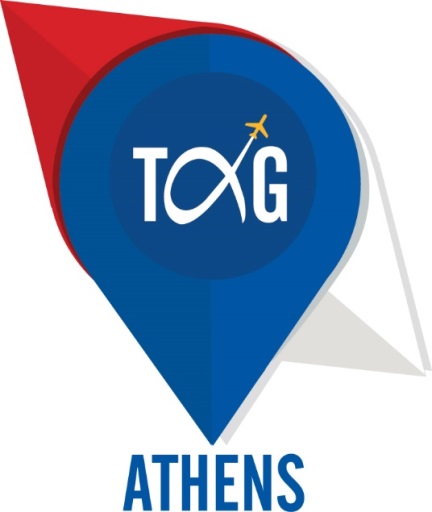 6
The TAG Athens project: The Opportunity
Capitalizing on the directional flows of passengers from the Balkans, Central and Eastern Europe, heading eastwards to Middle East, the Asia/Pacific and Australia 

Capitalizing on the airlines’ potential to continue on an onward destination beyond Athens 

Further enhancing cooperation with our major home-based carrier, Aegean Airlines
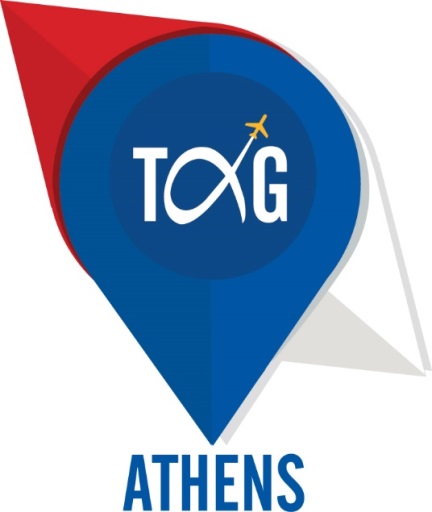 7
The Key Partners: AIA, the Airlines & the Passengers
Athens International Airport & Airlines : Creating a seamless  product

     
Passengers : Taking advantage of the connection opportunities under an  attractive price
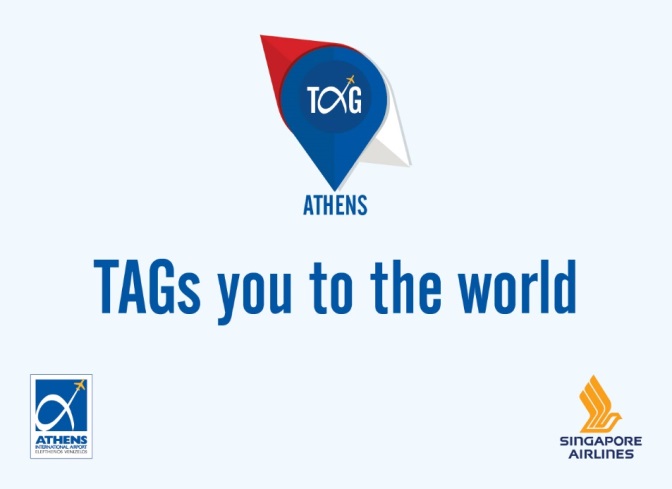 8
The Singapore Airlines’ Case: Strong indirect traffic from the region to SQ destinations
Origins: KBP, IEV, OTP, ZAG, BEG, SOF, LJU, TBS, TIA
9
Source: AIA Passenger Survey
The Singapore Airlines’ Case: endless connection opportunities from Athens – eastwards
O&D
 20%
Beyond
80%
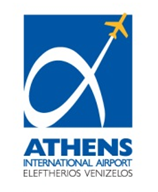 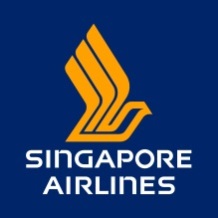 Australia – 69%
Indonesia -  8%
Philippines - 8%
10
Source: AIA Passenger Survey/MIDT
The Singapore Airlines’ Case + Aegean: Creating an attractive product via Athens
Passenger flows from the Balkan countries and Eastern Europe  exceeding 300,000 passengers  annually
 
Strategic cooperation with Aegean ( Star Alliance ) , forming the ideal partners in creating a unique, attractive product via Athens, offering : 

  Network opportunities  + Connectivity + Price
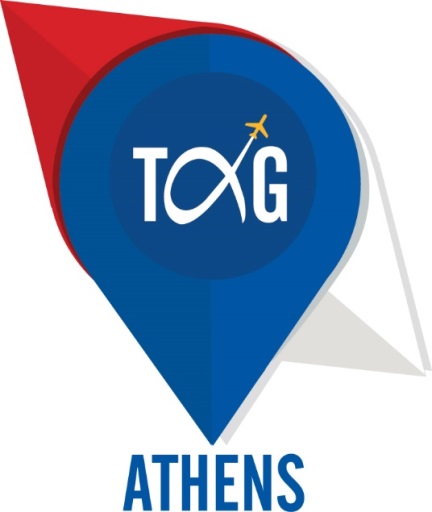 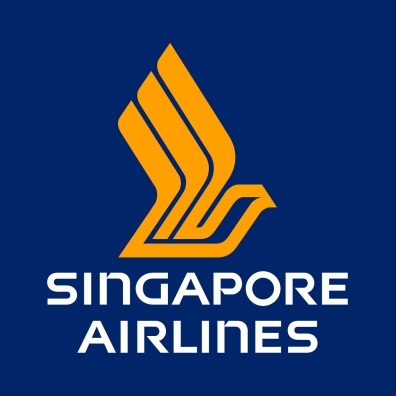 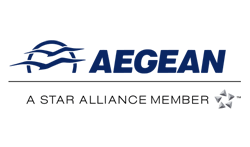 +
=
11
TAG Athens! TAGs you to the world….
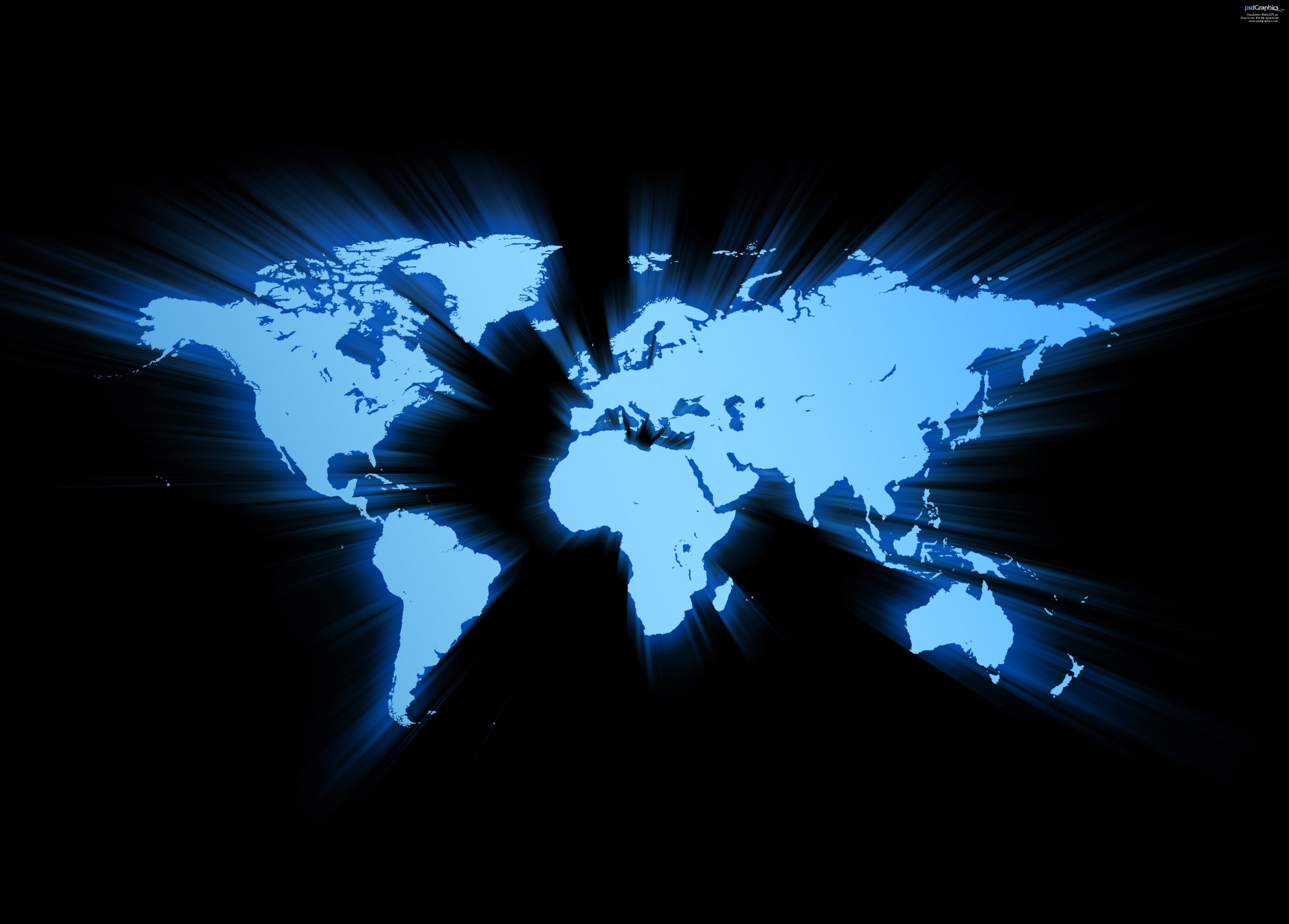 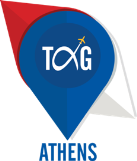 12